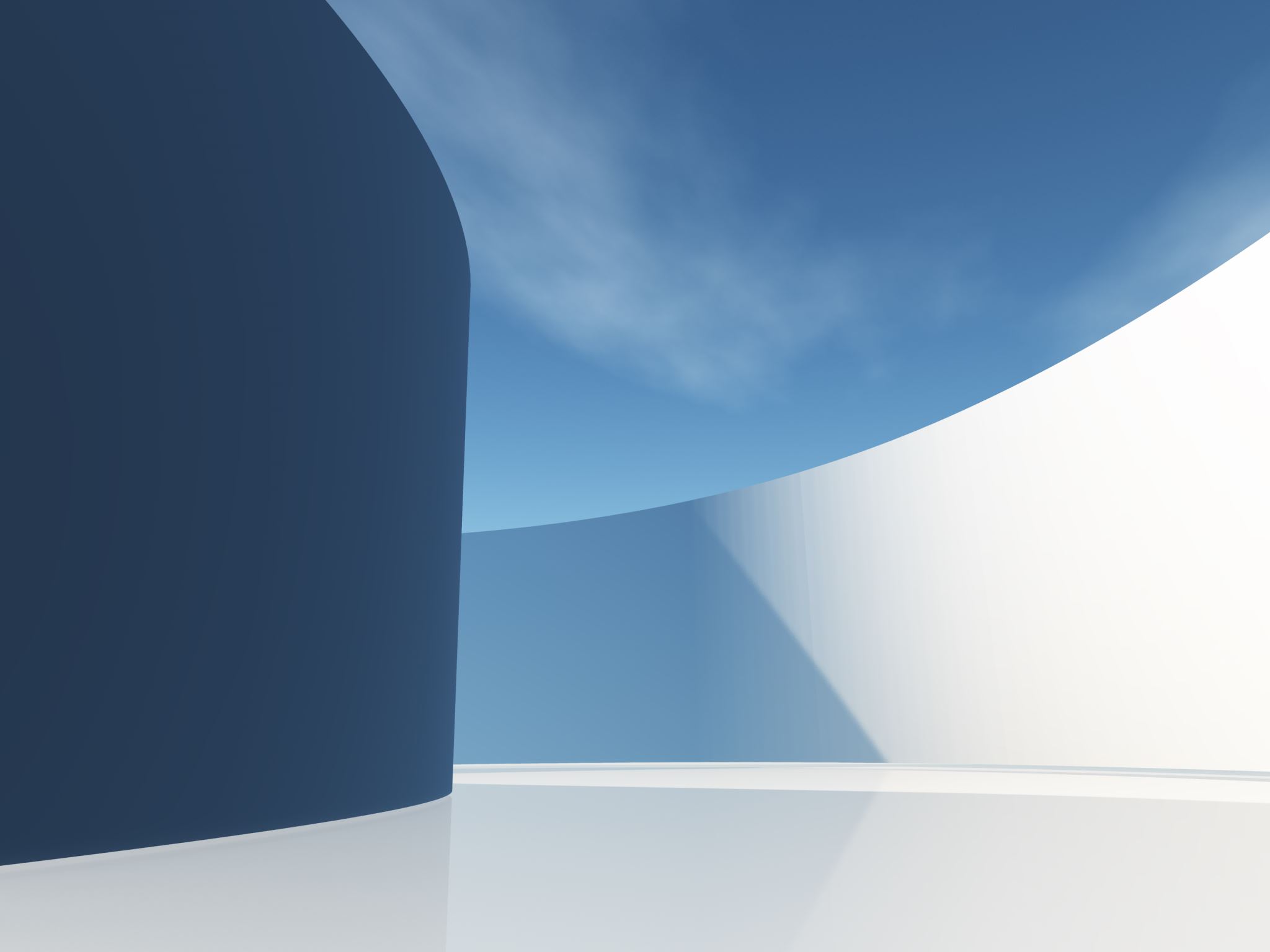 KFZ-Sachverständigen Büro Müller        Jens Müller
Ladungssicherung von Gefahrgütern in üblichen Umschließungen
Verantwortlichkeiten für die Ladungssicherung
 Überprüfungen
Grundregeln der Ladungssicherung
Verantwortlichkeiten für die Ladungssicherung
ADR 7.5.7.1 ….eine Bewegung…..verhindert wird
Verlader 
Absender 
Frachtführer
Fahrzeughalter
Übertragung von Unternehmerpflichten 
Schulung der Mitarbeiter
Verantwortliche in der Ladungssicherung
Öffentliches Recht
Zivilrecht
Verlader
Absender
HGB
StVO
StVZO
Fahrer
Halter
Frachtführer
Person, die berechtigt ist,  eigenverantwortliche Entscheidungen  im Bereich der Verladung zu treffen.

  Für die verkehrssichere Ladung verantwortlich.

  Wenn die Ladung durch den Fahrer gesichert wird, hat der Verlader diese zu überprüfen

 Rechtlich keine Übertragung der Verladerpflicht auf den Fahrer möglich.
Verlader
§ 412 HGB
Verpflichtung zur beförderungssicheren Verladung des Gutes
Absender
Stapeln, Stauen, Verzurren, Verkeilen, Verspannen und Sichern der Ladung, so dass bei normaler, vertragsgemäßer Beförderung (auch in Extremsituationen) durch Lageveränderung des Fahrzeugs weder Güter noch Fahrzeug
beschädigt werden
Fahrzeughalter
Gestellung und Ausrüstung 
eines geeigneten Fahrzeugs 
(§§ 30, 31 StVZO)

Einsatz von geeigneten Fahrzeugführern 
(§ 31 StVZO)
Frachtführer
Verpflichtung zur betriebssicheren Verladung des Gutes

Gestellung eines geeigneten Fahrzeugs (muss unter Beachtung der vorgeschriebenen Abmessungen, Gewichte und Achslasten in der Lage sein, 
das Transportgut bei normaler, vertragsgemäßer Beförderung (auch in Extremsituationen) verkehrssicher zu transportieren
Fahrzeugführer
Pflicht zur Kontrolle der Ladungssicherung und Lastverteilung vor Fahrtantritt.

Pflicht zur Kontrolle und Nachbesserung der Ladungssicherung während des Transportes.

Pflicht zur Einrichtung des Fahrverhaltens auf die Ladung.
Betriebssicherheit (Frachtführer)
 Lastverteilung
 Gesamtgewicht
 Fahrzeugtechnik (z.B. Bremsen usw.)
 Fahrzeugzustand
                                         +
Beförderungssicherheit (Absender)
 Verpackung
 Verstauung
 Verladung
 Kennzeichnung
 Ladungssicherung
Verkehrssicherheit
=
Ordnungswidrigkeitengesetz
§ 9 Handeln für einen anderen

(2) Ist jemand von dem Inhaber eines Betriebes oder einem sonst dazu Befugten

beauftragt, den Betrieb ganz oder in Teilen zu leiten, oder
ausdrücklich beauftragt, in eigener Verantwortung Aufgaben wahrzunehmen, die dem Inhaber obliegen,

und handelt er auf Grund diese Auftrages, so ist ein Gesetz, … 
auch auf den Beauftragten anzuwenden, wenn …
Übertragung von Unternehmer-pflichten
Ordnungswidrigkeitengesetz § 130
Aufsichtspflicht

(1)  Wer als Inhaber eines Betriebes oder Unternehmens vorsätzlich oder fahrlässig die Aufsichtsmaßnahmen unterlässt, die erforderlich sind, um in dem Betrieb oder Unternehmen Zuwiderhandlungen gegen Pflichten zu verhindern, die den Inhaber als solchen treffen und deren Verletzung mit Strafe oder Geldbuße bedroht ist, handelt ordnungswidrig, wenn eine solche Zuwiderhandlung begangen wird, die durch gehörige Aufsicht verhindert oder wesentlich erschwert worden wäre. Zu den erforderlichen Aufsichtmaßnahmen gehören auch die Bestellung, sorgfältige Auswahl und Überwachung von Aufsichtspersonen.

(3)  Die Ordnungswidrigkeit kann, wenn die Pflichtverletzung mit Strafe bedroht ist, mit einer Geldbuße bis zu einer Million Euro geahndet werden.
Die Aufsichtspflicht wird erfüllt durch
Schaffung einer geeigneten Betriebsorganisation durch Aufgabendefinition
Aufgabenübertragung auf geeignete Personen
ordnungsgemäße Anleitung des Weisungsempfängers
angemessene Verlaufskontrolle und 
Überwachung der Delegationsempfänger
Alle Schritte einschließlich der Überwachung sind zu dokumentieren, um dem Betroffenen und seinem Verteidiger die Nachweisführung zu erleichtern. (Beschluss des OLG Jena vom 02. November 2005 – 1 Ss 242/05)
Schulung geeigneter Personen
Schulung nach VDI 2700a für 
Verlader
Belader
Fahrer
Auffrischung dieser Schulung als Unterweisung
Erkennen von Defiziten
nach spätestens 2 Jahren
Überprüfungen
Beförderungssicherheit
(Absender)
Betriebssicherheit
(Frachtführer)
Auswahl eines geeigneten
Fahrzeuges
Verkehrssicherheit
(Fahrer)
Zivilrecht
Fahrer
Fahrerisches Können
Fahrtüchtigkeit
(Gesundheit, Alkohol, Drogen
Einhaltung der Lenk- und 
Ruhezeiten
Verantwortlich für die verkehrssichere Verladung 
ist der Fahrer § 22/ I StVO
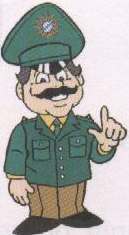 Fliehkraft
Fliehkraft
0,5 FG
1 FG
0,5 FG
0,8 FG
0,5 FG
WarumLadungssicherung
Gewichtskraft
Beschleunigungskraft
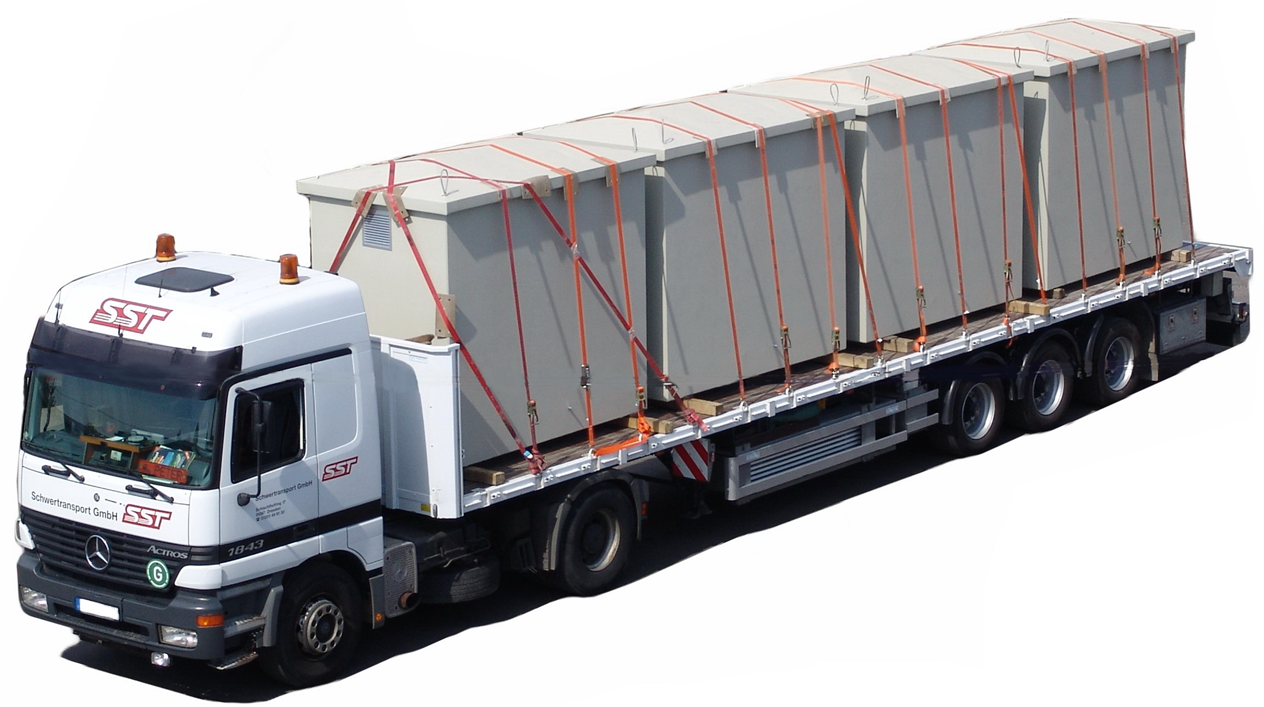 Bremskraft
Ladungssicherungsarten
Formschluss
Kraftschluss
Abstützen der Ladung an 
Stirn-, 
Seiten- und 
Rückwand
Erhöhen der Gewichtskraft ohne die 
Masse 
des Ladegutes zu erhöhen!
Prüfwerte Stirnwand
Belastung: 		0,4 x Nutzlast Fahrzeug
Vollflächige Belastung: komplette Aufbauhöhe
Maximaler Wert: 	5000 daN


Prüfwerte Rückwand
Belastung: 		0,25 x Nutzlast Fahrzeug
Belastung: 		Rückwand in gesamter 		Aufbauhöhe
Maximaler Wert: 	3100 daN


Prüfwerte Seitenwände
Belastung: 		0,24 x Nutzlast Fahrzeug 		(Bordwand) +
		0,06 x Nutzlast (Spriegelbretter)
Belastung: 		Bordwände und Spriegelbretter 		auf gesamter Fahrzeuglänge
Maximaler Wert: 	ohne
Aufbaufestigkeiten nach DIN EN 12642 Code L
Prüfwerte Stirnwand XL-Zulassung
Belastung: 		0,5 x Nutzlast Fahrzeug
Vollflächige Belastung: komplette Aufbauhöhe
Maximaler Wert: 	ohne


Prüfwerte Rückwand XL-Zulassung
Belastung: 		0,3 x Nutzlast Fahrzeug
Belastung: 		Rückwand in gesamter 		Aufbauhöhe
Maximaler Wert: 	ohne


Prüfwerte Seitenwände XL-Zulassung
Belastung: 		0,4 x Nutzlast Fahrzeug
Belastung: 	 	Bordwände und Spriegelbretter 		auf gesamter Fahrzeuglänge
Maximaler Wert: 	ohne
Aufbaufestigkeiten nach DIN EN 12642 Code XL
Formschlüssige Beladung nach vorne

 Formschlüssige Beladung nach beiden Seiten

 Formschlüssige Beladung nach hinten

 Standsichere Ladung

 Mindesthöhe der Ladung

 Evtl. Mindestreibwert der Ladung

 Evtl. Verspannung der Hecktüren

 Zustand des Aufbaus (keine Schäden)
Voraussetzungen für die Anwendung in der Praxis
Diagonalzurren
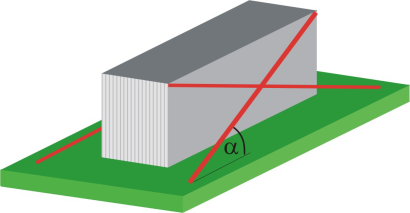 β
Der Zurrwinkel β sollte zwischen 6° - 55° liegen.
Der Zurrwinkel α sollte zwischen 20° - 65° liegen.
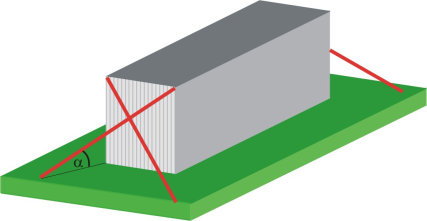 Der Zurrwinkel α sollte zwischen 20° - 65° liegen.
Kraftschluss
Niederzurren
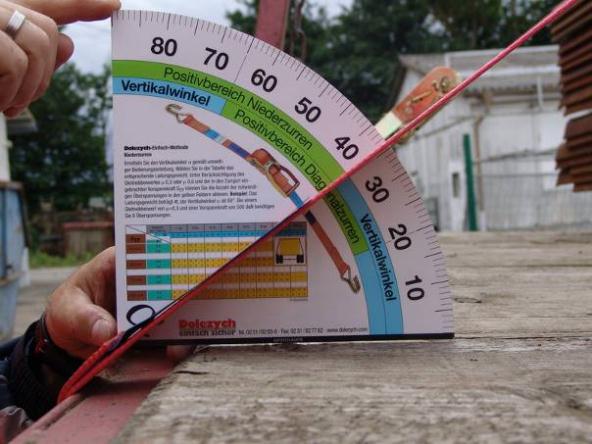 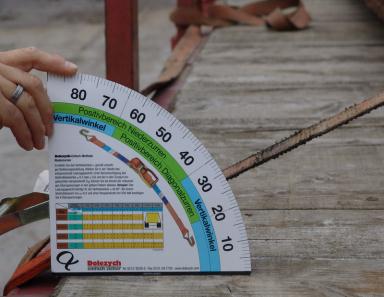 Winkelmesser bis 90°
Der Winkel soll nicht unter 35° liegen.
Fahrtrichtung
Zurrpunkte
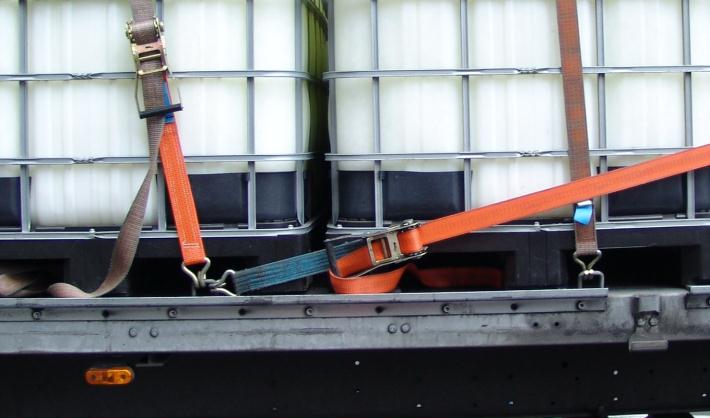 Abstände und Festigkeit der angebrachten Zurrpunkte entsprechen der Norm. Bei der Doppelbelegung des Zurrpunktes ist zu beachten, dass die Kräfte in unterschiedliche Richtungen wirken.
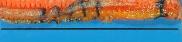 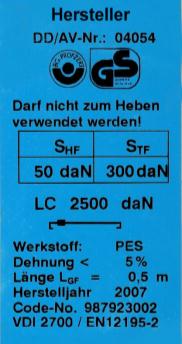 Achtung:
Ist beim Niederzurren zu beachten. Beim Ziehen oder Drücken am Ratschenhebel mit 50 daN kann eine Vor-spannkraft von 300 daN erreicht werden.
-  Normale Handkraft SHF
-	Normale Spannkraft STF (daN) oder  Windenkraft am Spannhebel, für die die Ausrüstung typgeprüft wurde, wenn sie zum Niederzurren ausgelegt ist;
Zurrkraft (LC);
Achtung:
Kann beim Direktzurren max. (im geraden Zug) mit 2500 daN belastet werden.
Werkstoff des Gurtbandes;
Längen LG, LGF und LGL in m;
-  Herstellungsjahr;
Rückverfolgbarkeitscode des Herstellers;
-	Nummer und Teil dieser Europäischen Norm
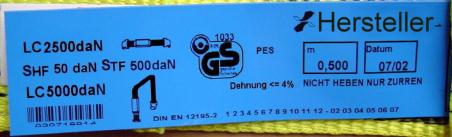 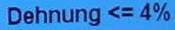 -  Dehnung des Gurtbandes in % bei LC.
-	Warnhinweis „Darf nicht zum Heben verwendet werden“!